Образовательная программа История
1 курс 2024-2025
Широкий бакалавриат
График учебного процесса
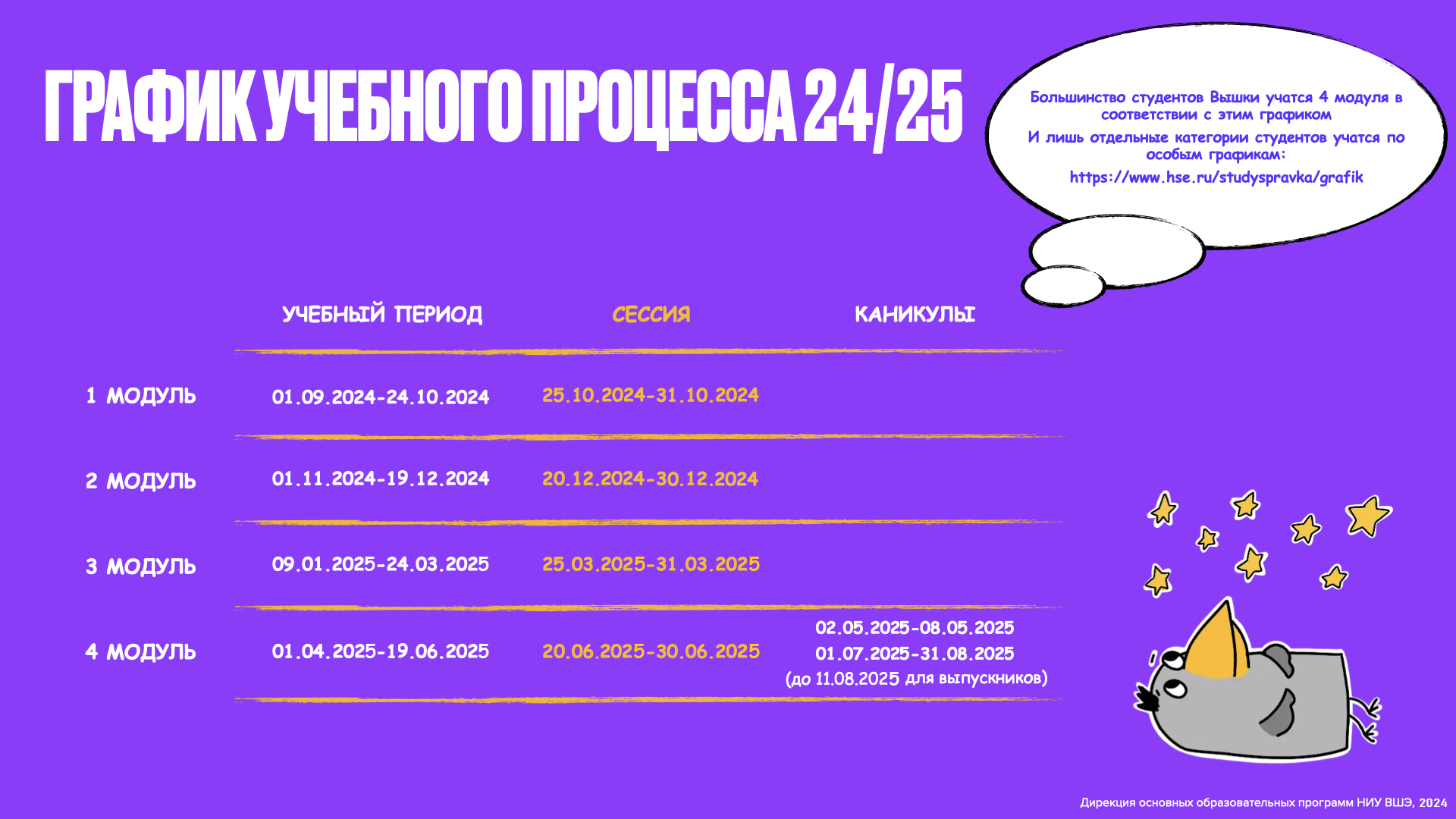 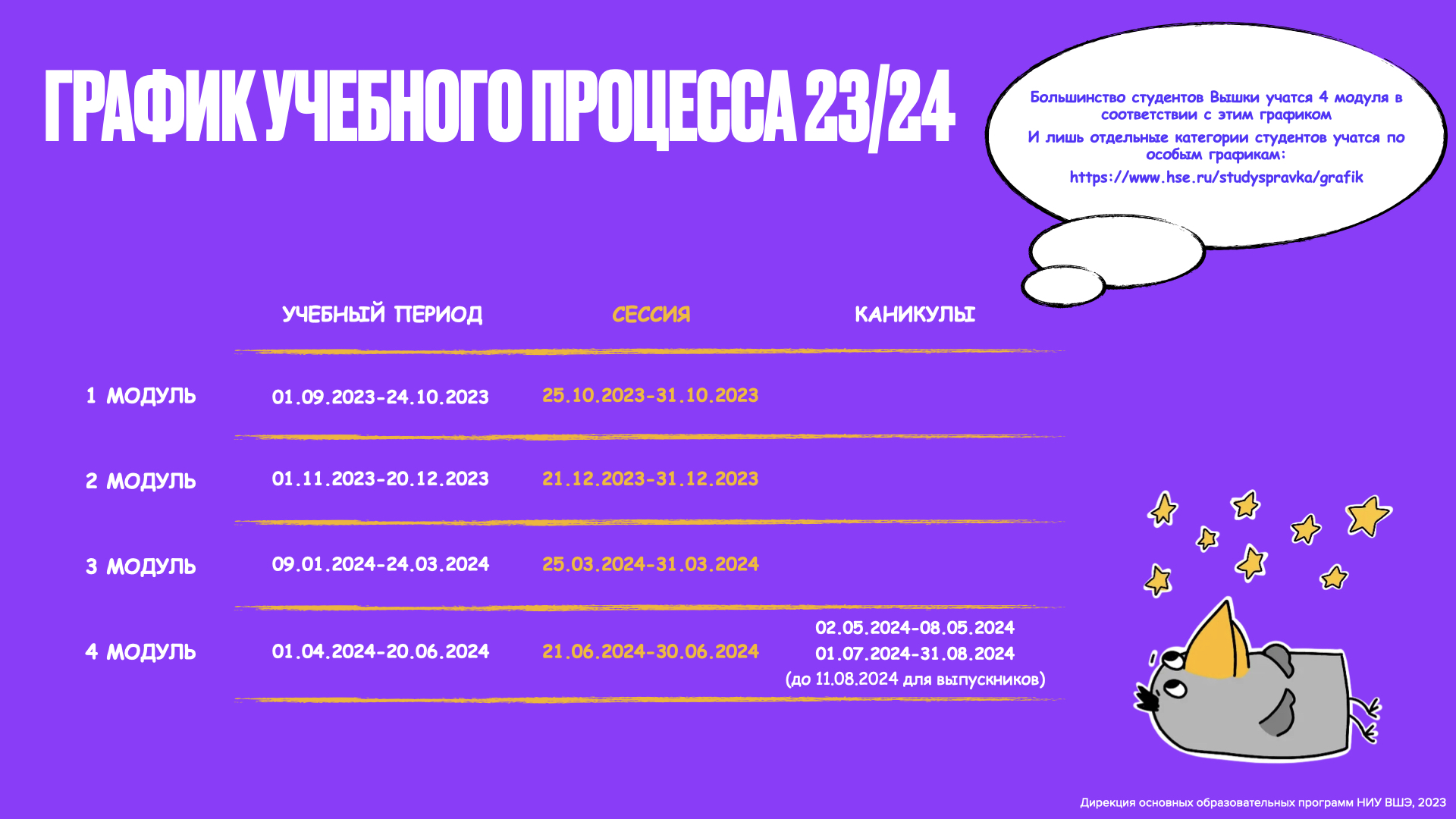 дисциплины 1 курса ОП «ИСТОРИЯ»
ИСТОРИЯ ДРЕВНЕГО ВОСТОКА
ИСТОРИЯ АНТИЧНОСТИ
ИСТОРИЧЕСКАЯ ГЕОГРАФИЯ
ВСПОМОГАТЕЛЬНЫЕ ИСТОРИЧЕСКИЕ ДИСЦИПЛИНЫ
ИСТОРИЯ РОССИИ IX-XV ВВ.
ИСТОРИЯ РОССИИ XVI-XVII ВВ.
ЛАТИНСКИЙ ЯЗЫК
ФИЛОСОФИЯ
Основы российской государственности
Digital Humanities
ДРУГИЕ ДИСЦИПЛИНЫ 1 КУРСА
БЕЗОПАСНОСТЬ ЖИЗНЕДЕЯТЕЛЬНОСТИ
Дисциплина в Smart LMS

ЦИФРОВАЯ ГРАМОТНОСТЬ + НЕЗАВИСИМЫЙ ЭКЗАМЕН


Научно-исследовательский семинар «Введение в историческую науку»
Практическая подготовка
1 курс – Курсовая работа
Описание подготовки курсовой работы, оценивания и оформления в 
«Программе практической подготовки ОП История» https://www.hse.ru/ba/hist/internships
в Приложении 7 к «Программе ПП» - Правила подготовки и защиты курсовых работ

ВНИМАНИЕ!
Контрольные точки выполнения курсовых работ  
Правила оформления!
Выбор тем и руководителей курсовых работ с 10 октября по 20 ноября. 
Оценивает работу научный руководитель.
Возможно изменение формулировки темы, научного руководителя и т.п. в соответствии с графиком по заявлению.
Загрузка курсовой работы
Английский язык
Входное тестирование в SmartLMS 3-6 сентября по графику (ФГН 3,4,5,6 сентября), 7-12  (до 18.00!!!) сентября в любое время
3 сентября – 15.00-16-30; 4 сентября - 9.30-11.00; 5 сентября – 11.30-13.00;  сентября – 15.30-17.00. Далее в любое время до 18.00 12 сентября.
Индивидуальная образовательная траектория! Первокурсники Вышки имеют возможность выбрать курсы по английскому языку разного уровня сложности и разного содержания. 
с 7 сентября – первая кампания выбора предметных групп по дисциплинам английского языка! Поэтому тестирование лучше пройти заранее!!!
Вся информация о входном тестировании, инструкции, о выборе предметов здесь https://lang.hse.ru/cetd/SoFL
Английский язык – факультативная дисциплина. От нее можно отписаться, но – входное тестирование и экзамен сдавать ОБЯЗАТЕЛЬНО
Важно помнить
Отписаться от дисциплины по выбору или факультатива можно не позднее 10 дней с начала ее реализации. Это касается и Общеуниверситетских факультативов!!!
Знать, сколько кредитов и дисциплин по выбору у вас должно быть, чтобы не перебрать и не оплачивать. В системе ограничения может не быть.
Участие в Студенческой оценке преподавания (СОП) в каждом модуле – обязательно!
Все дедлайны – строго обязательны! Обращайте внимание на указание времени дедлайна. Если загрузка в систему – ей требуется 5-10 минут на принятие вашего задания! Имейте запас времени!!!
Все письма преподавателям и сотрудникам – только с корпоративной почты! Вся информация вам также приходит на корпоративную почту!
Корпоративная почта создана автоматически – информация направлена вам на почту, которая указана при поступлении. Проверьте!
Вам всегда готовы помочь
Менеджер образовательной программы История и История искусства
Выскребенцева Дарья Кирилловна (405 корпус А) dvyskrebentseva@hse.ru
Академический руководитель образовательной программы «История» 
Петрова Мария Святославовна 414 Л     mspetrova@hse.ru

Центр обеспечения образовательной деятельности ФГН  https://hum.hse.ru/centre/
Отдел по работе с документами обучающихся 403 корпус А  В отделе можно заказать документы из личного дела (аттестат/диплом или его копию), оформить договоры на оказание образовательных услуг, оформить дополнительные соглашения к договорам и другие сопутствующие финансовые документы, получить консультацию по оформлению грантов Президента РФ, внести изменения в персональные данные. 
Отдел координации учебного процесса 404 корпус А формирует расписание занятий, сессий и пересдач для всех образовательных программ ФГН. 
Куратор ОП История по расписанию - Яковлева Ксения Сергеевна ksyakovleva@hse.ru
Отдел координации учебных траекторий и проектной деятельности 528 корпус А

Центр сервиса Студент https://studentcentre.hse.ru/   студент может оформить и получить документы, касающиеся обучения: справки различного вида (о подтверждении факта обучения в НИУ ВШЭ, транскрипт, справка для МВД, выписка из зачетки, справка о периоде обучения), копии приказов, заверенные копии документов НИУ ВШЭ, верифицировать сертификаты по международным экзаменам и перезачесть их результаты и т.д.
Полезная ссылка для первокурсниковhttps://www.hse.ru/ba/hist/firstcourse2024Спасибо за внимание!